建筑／土木工程讲义
第三章
为什么使用不锈钢？
1
介绍
建筑、楼宇和建设
用主要材料
2
目前主要建筑材料的使用比较
na: 数据不可获取
*单位：百万公吨
3
当前主要建筑材料的使用比较图：柱状图
百万吨（年：2012）
4
不同材料的杨氏弹性模量12 （刚度）
不锈钢和钢铁有同样的刚度
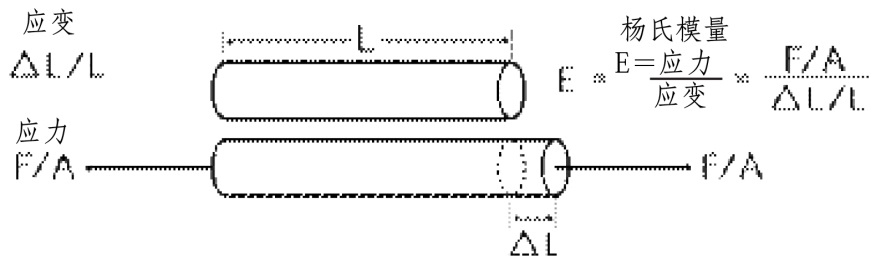 5
不锈钢与钢及铝合金相比的强度重量比
建筑用金属的强度重量比13
6
不同材料的简单概览14
符号+  优势-  弱势（相对于其他材料）
7
不锈钢还是一种“年轻”的材料
8
历史上材料总是在推陈出新，不锈钢是最新的材料*
* 当然还有更新的材料，但是并未得以大量使用
9
[Speaker Notes: Stainless steel is a « recent » material]
全球各地区的不锈钢产量2
新!
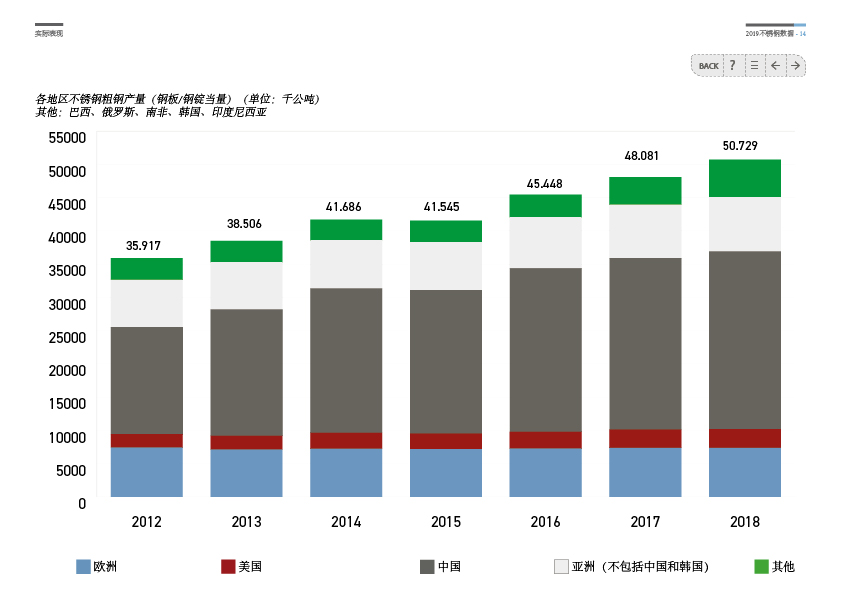 需求在不断增长
国际不锈钢粗钢产量年复合增长率 (钢板/钢锭当量)22
2019
年新内容
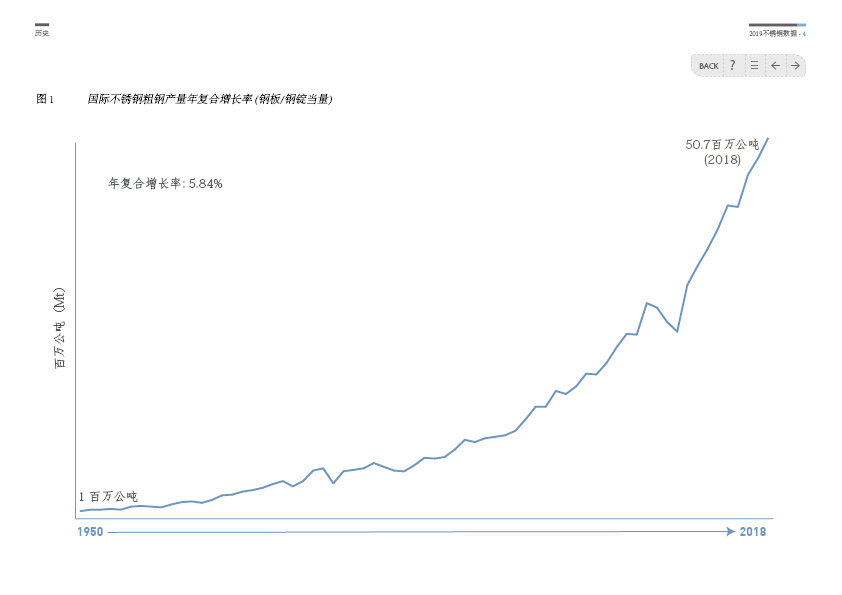 11
为什么选择不锈钢？
12
因为它出色的性能
耐腐蚀性（参看第三章）
包括各种环境中：从热带到两极，海洋或沙漠，污染或清洁环境……
自修复，和有涂层材料不同
耐久性，很少甚至不需要维护
广泛的机械性能：不锈钢强大的家族种类繁多（铬镍奥体钢，铬锰奥体钢，铬铁素体，双相钢，含铬的马氏体碳钢），作为建筑材料在主要建筑规范中都有包括。它还具有优异的耐火性。（参看第4章和第5章）
美观：还可进行多种颜色的表面处理（参看第6章）。此外在公共场合不容易遭到损害。
容易制造／连接（参看第7章）
出色的可持续性（参看第9章）
生命周期长，无需维护或需要少量维护。
生命期结束后100% 可回收（85%以上可以回收利用），并且没有任何性能损失。
安全与卫生： 惰性金属，无污染，易于清洁，无菌
特定性能：磁性／无磁性……
13
什么限制了不锈钢的使用：价格
不锈钢很贵：真的？还是假的？

答案： 	是 与 不是 

是： 
如果关注的是初始材料成本（一般情况下是因为资金有限……）
但是错误的选择更加昂贵；
不锈钢一般只是项目中很小的一部分
不及时的修理和维护会增加巨大的直接和间接成本

不是：
如果 
考虑整个生命周期成本（也就是“真正”的成本），也就考虑到所有因素，包括维修、服务周期和回收* 
设计得以优化：将薄钢板加工成复杂形状可以在尽量节省材料的前提下，产生稳固、结实的结构。

* 最符合业主利益的方式，是通过分析全生命周期成本来决定选材
14
不锈钢（相比其它金属）的用料更少16
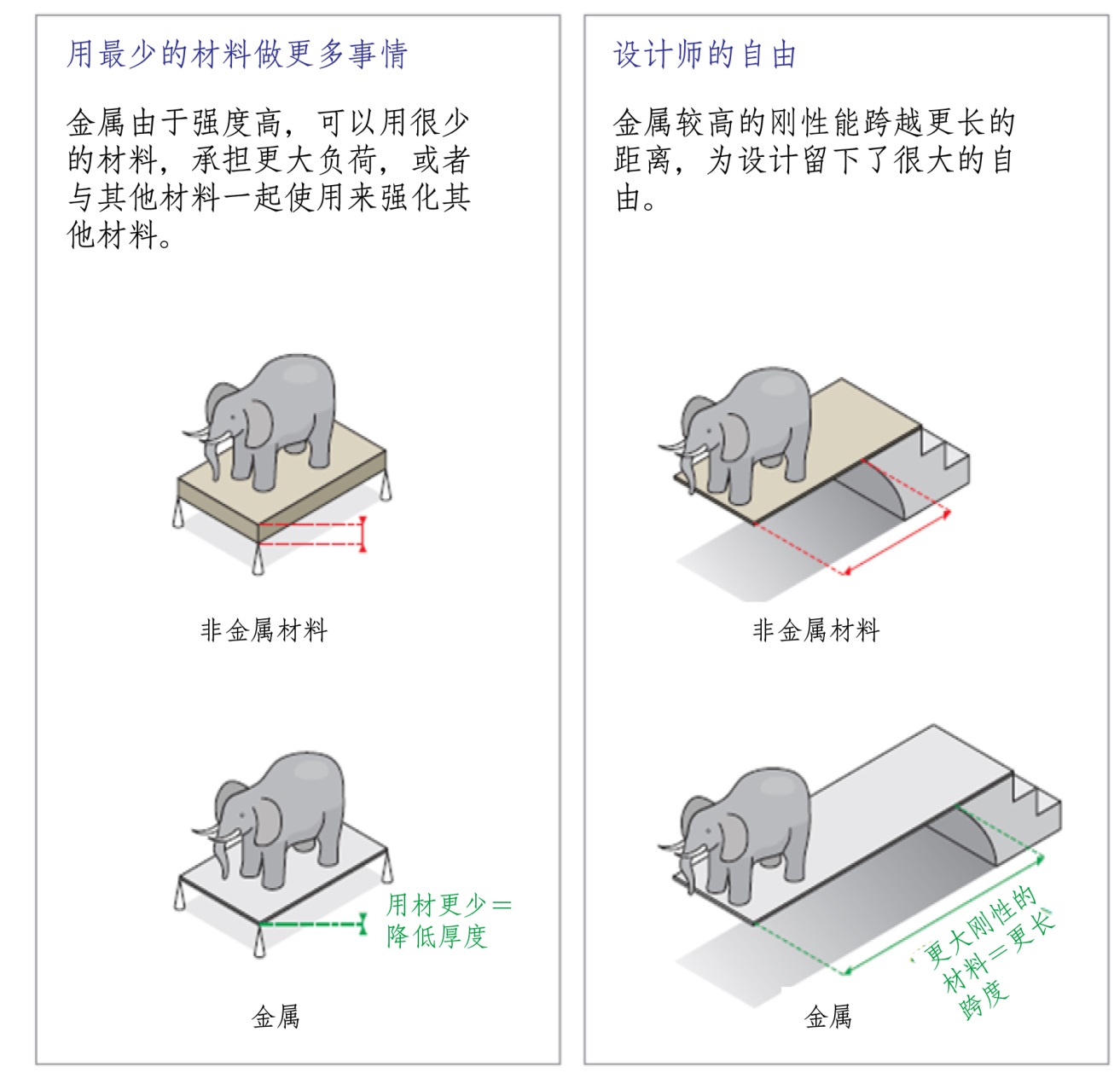 常用的是0.4毫米和0.6毫米的薄规格钢
重量：每平方米分别只有3.12公斤和4.68公斤！
15
[Speaker Notes: From left to right
Pic 1, from up to down

用最少的材料做更多事情

金属由于强度高，可以用很少的材料，承担更大负荷，或者与其他材料一起使用来强化其他材料。

非金属材料

用材更少＝降低厚度
金属

Pic 2： 
设计师的自由

金属较高的刚性能跨越更长的距离，为设计留下了很大的自由。

非金属材料

更大刚性的材料＝更长跨度

金属]
为什么说如果考虑生命周期成本，不锈钢并不贵？
随着时间流逝，其他材料结构的成本会大幅度增加，而不锈钢结构的成本通常保持不变。












仅在美国，腐蚀成本就超过了1370亿美元 17
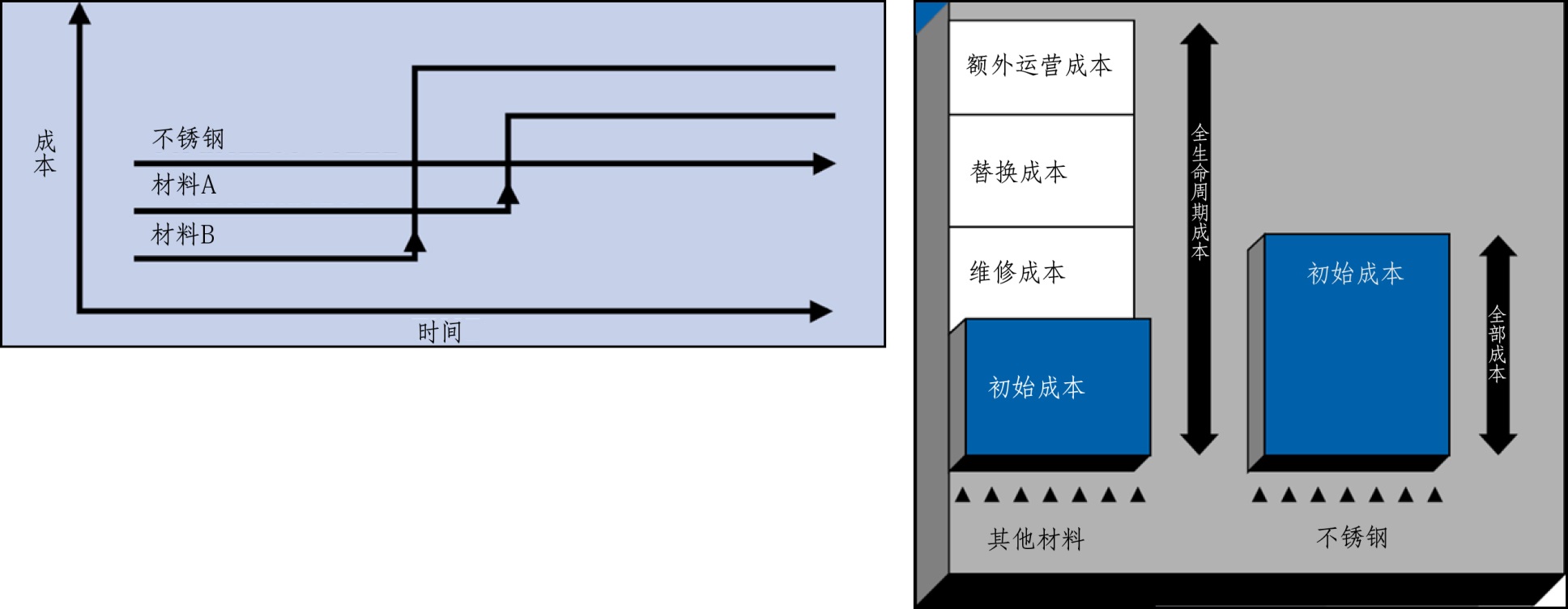 16
比较两座老建筑的生命周期成本18,19
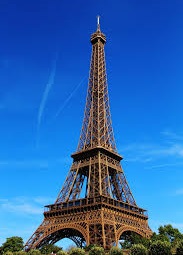 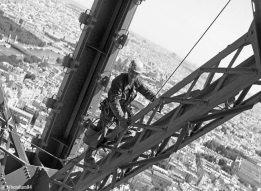 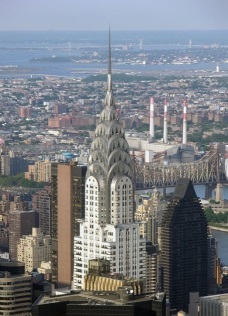 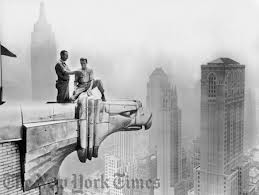 埃菲尔铁塔是在发明不锈钢之前建造的…… 它本来是一个临时性的建筑，但是公众就是喜欢它！
17
案例：比较两座著名桥梁的维护20, 21
旧金山的金门大桥
香港的昂船洲大桥

请看下两张幻灯片
金门桥（1937），旧金山
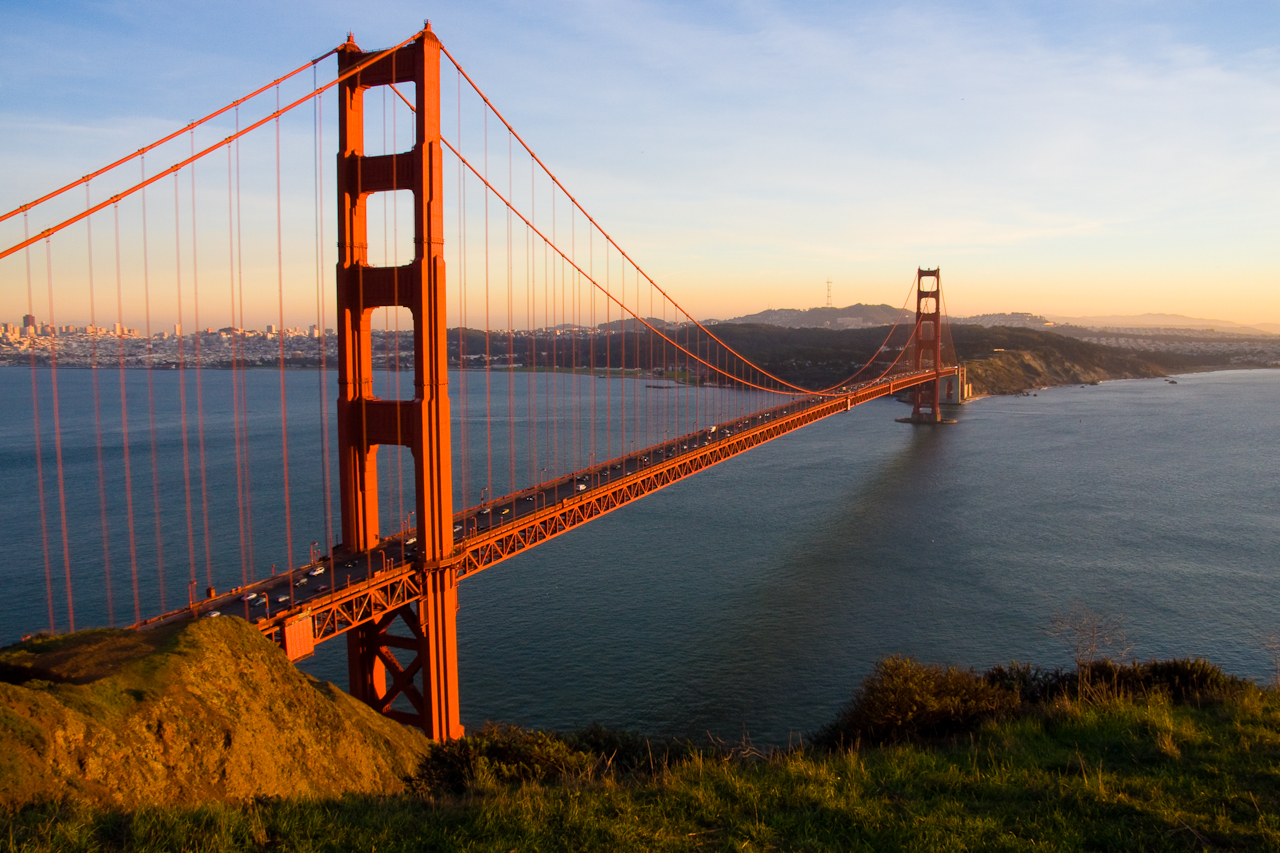 <-  维护
“由13名铁工、3名推钢铁工人，以及28名漆工、5名漆工助理，以及一名首席桥梁漆工组成的团队，悬吊在金门之上，冒着风雨海雾，修复被腐蚀的钢。铁工用高强钢螺栓替换掉腐蚀钢铆钉，还制作一些用在桥梁上的小设计，来辅助漆工的套索等。铁工还会移动钢板和钢棒，方便漆工对桥柱和桥弦的内部进行处理。漆工负责整个大桥表面的工作，对腐蚀区域进行重新喷涂。”20
19
昂船洲大桥（2009），香港
<-  维护
项目细节：1,596米长的双向三道高架斜拉桥，净跨度1018米。能够抵御台风。
材料：塔高从175米以上，至295米及其塔表皮使用了屈服应力450兆帕，EN1.4462双相不锈钢板，
为什么选择不锈钢而非碳钢：在炎热污染的海水环境里，其设计生命周期为120年，而且不需要维护。21
20
[Speaker Notes: Sources:
http://en.wikipedia.org/wiki/Stonecutters_Bridge
http://www.menainfra.com/article/Nickel-containing-materials-contribute-towards-a-sustainable-society/]
主要参考文献
https://worldstainless.org/ 
(a) http://www.hablakilns.com/the-brick-industry/the-brick-market/ (b)   http://wiki.answers.com/Q/What_is_the_weight_of_a_red_clay_brick_in_Kilograms 
http://www.cembureau.eu/about-cement/key-facts-figures (a) https://www.worldsteel.org/ (b) www.globalcastingmagazine.com
http://www.fao.org/faostat/en/#data/FO 
https://www.plasticseurope.org/en/resources/market-data
http://www.glassforeurope.com/en/industry/global-market-structure.php 
http://www.world-aluminium.org/statistics/primary-aluminium-production/ 
http://worldstainless.org/statistics/crude_steel_production   
http://www.withbotheyesopen.com/  
http://www.ssina.com/overview/markets.html 
http://www-mdp.eng.cam.ac.uk/web/library/enginfo/cueddatabooks/materials.pdf  
http://www.nickelinstitute.org/~/Media/Files/TechnicalLiterature/CapabilitiesandLimitationsofArchitecturalMetalsandMetalsforCorrosionResistanceI_14057a_.pdf 
http://www.aperam.com/
Wikipedia
http://www.nickelinstitute.org/en/MediaCentre/Publications/MetalsforBuildings.aspx
21
主要参考文献（继续）
http://www.nace.org/Publications/Cost-of-Corrosion-Study/ 
a) https://www.toureiffel.paris/en   b) http://corrosion-doctors.org/Landmarks/Eiffel.htm 
a)  http://en.wikipedia.org/wiki/Chrysler_Building  b) http://www.nickelinstitute.org/~/Media/Files/TechnicalLiterature/TimelessStainlessArchitecture_11023_.pdf    
http://goldengatebridge.org/research/facts.php#IronworkersPainters 
http://www.nickelinstitute.org/~/media/Files/NickelUseInSociety/Architecture/Construction%20Case%20Studies/CS-1%20Stonecutters%20Bridge%20HK%20low%20res.ashx 
http://www.worldstainless.org/Files/issf/non-image-files/PDF/ISSF_Stainless_Steel_in_Figures_2019_Chinese_public_version.pdf
22
感谢！
23